Kamil Peteraj


KAMIL PETERAJtexty pre Mekyho Žbirku



        Miro Žbirka
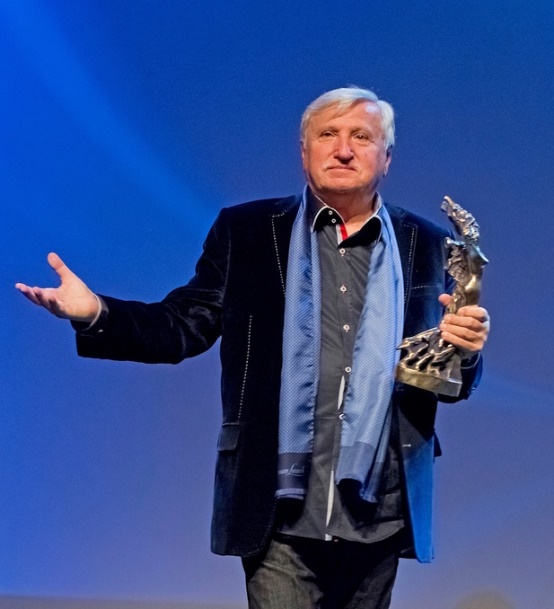 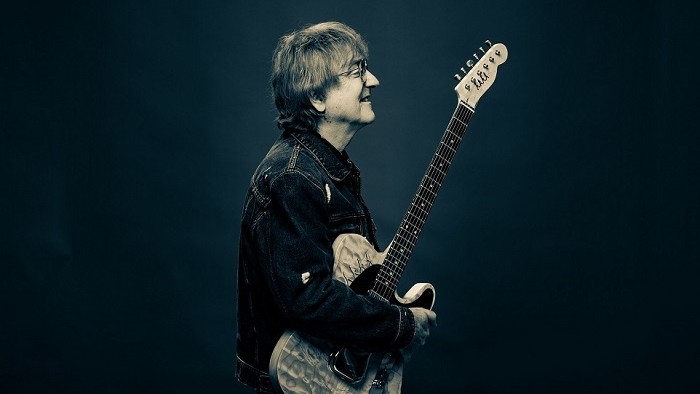 Aká si príťažliváhttps://youtu.be/w7QO0WXpI50Ako obrázokhttps://youtu.be/hrzvQR0wY9Q Arénahttps://youtu.be/N06dyO8rXF0 Atlantídahttps://youtu.be/3ZgImLY3o94 Balada o poľných vtákochhttps://youtu.be/1jyfgYyWCvM Bažant na vínehttps://youtu.be/JJrPV4wK4U8
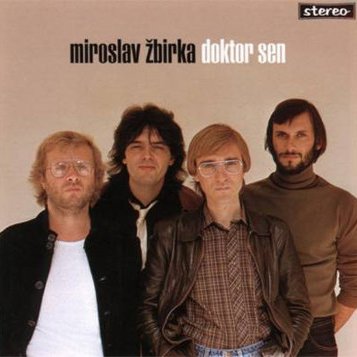 Bežec na šachovnicihttps://youtu.be/9E2NHzc3m6k Biely kvethttps://youtu.be/zTD51KfsFEY Cesta zakázanou rýchlosťouhttps://youtu.be/EdZynWKsJw0 Čo bolí, to prebolíhttps://youtu.be/GeKX9URmjDU Denisahttps://youtu.be/dtQWmdEgE-c Dievča mojich snovhttps://youtu.be/AwKq27Th5Bs
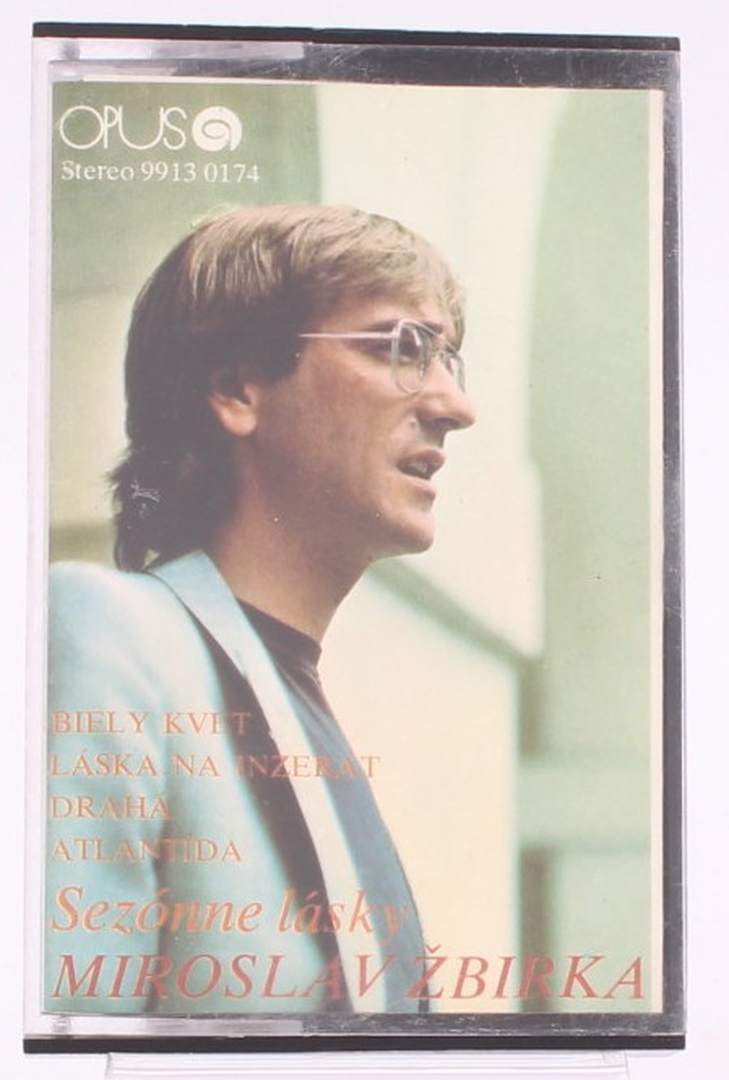 Doktor senhttps://youtu.be/irysy0T1xPw Hlúpy pocithttps://youtu.be/kHqFbN7sKHE Chlapčenská tvárhttps://youtu.be/a-VPSKiZ2BE Keby o mňa trochu stálahttps://youtu.be/sTlNHaoNuZM Kino úsmevhttps://youtu.be/J1BiGZeHa8A Klaun z domu číslo 6https://youtu.be/S-QGDE2EzFo
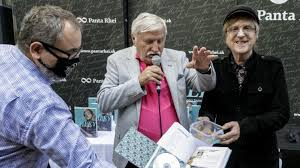 Kráčam na pódiumhttps://youtu.be/izTuBglCPVI Kráľ detských ciesthttps://youtu.be/KR7DiODcR7g Kráľovná rannej krásy https://youtu.be/a9hWiQR9KZ4 Láska na inzeráthttps://youtu.be/PPngzRoWBaw Láskoliekhttps://youtu.be/ws8gFCuM_G8 Livehttps://youtu.be/0TE-h_pOal0
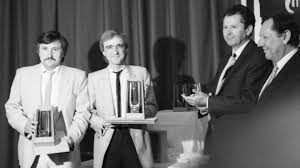 Mám čierny deňhttps://youtu.be/7C2qE7R8pmE Mám svoj vekhttps://youtu.be/ZJXXYWiJn1w Mám ťa viac https://youtu.be/N83KqQVr7NI Maturitné tablohttps://youtu.be/KSQ4QRLcTBw Mne sa páčihttps://youtu.be/UbkJn8mNU-0 Modrá kniha láskyhttps://youtu.be/SsYUHP5xG5c
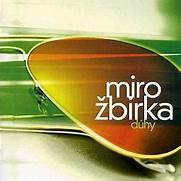 Modré viečka https://youtu.be/_prmsKsOobg Motýľ Admirálhttps://youtu.be/OMGmdenbiPM Múr našich lásokhttps://youtu.be/inKqzfAOBzA Náladový Songhttps://youtu.be/Bc9C1UJChhI Někdy stačí dát jen dech https://youtu.be/3wrMXhqcwx0 Nechodíhttps://youtu.be/W5npBnVyEJU Nespáľme to krásne v náshttps://youtu.be/QoRGgc14DQ0
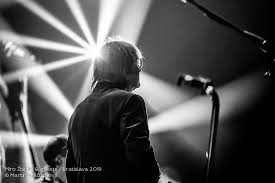 Nezačínajhttps://youtu.be/nXRjiqTj5uQ Ples zabudnutých postáv https://youtu.be/if4WMUHcnPc Roky a dnihttps://youtu.be/HAUNz4qUu8c Roky a dni II.https://youtu.be/1sd_vnFAxsw S tebouhttps://youtu.be/mtr0Wmt-N8M Sedem divov tvojich líchttps://youtu.be/6S2JVqP5YBw
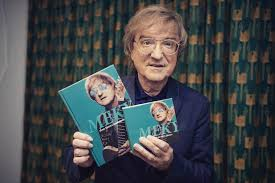 Skúška snovhttps://youtu.be/g4ybiB6J5cM  Stále idem za tebouhttps://youtu.be/B5hxkooC9EI Starý muž  z osamelého domuhttps://youtu.be/PbdECulYX7g Stratený sen https://youtu.be/RWRetSwd7Xw Strihanie krídelhttps://youtu.be/v3-lsco-Uow Stromhttps://youtu.be/myqAsltWzNU
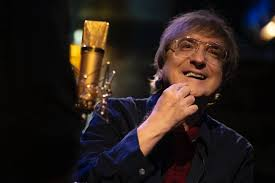 Tajná šťastná hviezda https://youtu.be/7e2enCrreyE Tajnosľubnáhttps://youtu.be/XmCN42RDtNg Vieš byť zlá https://youtu.be/_QnWyyuVolc Vodný mlynhttps://youtu.be/TraCRDEBnIY V slepých uličkáchhttps://youtu.be/KgmZpJEOPRE Vstup do manželstvahttps://youtu.be/6kbhZRaO3l8 Zázračne hodinyhttps://youtu.be/wSNmG_n8fQQ Zázračný dáždnikhttps://youtu.be/yiYkVUaqAWM
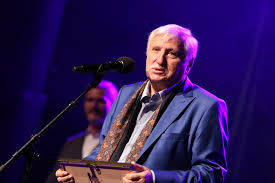 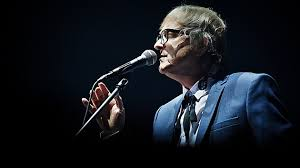 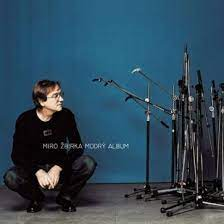 Skúška snov
Sklonený som kráčal v daždi sám
Tam za mnou len smútky v prítmí brán
Dnes to viem Láska má len smutných víťazov
Nad hlavou tie prázdne súhvezdia
Nezrelí tak málo v nás vedia
Žil každý ten svoj príbeh strácania a rán
On bez nej
Ona tiež
Je to v nás
Je to preč
Tak zhorí
Príbeh v nich
Skúškou snov
Neprešli
Rozdelí to naše horké čau
Čas prešiel Dnes máme len pár správ
Šťastná si A svoj krásny život vraj tiež máš
Už cudzí a predsa stále nie
Vietor vzal to dávno sľúbené
Stále viac sa mi niekde v diaľke lepší zdáš
On bez nej
Ona tiež
Je to v nás
Veď to vieš
Tak zhorí
Príbeh tých
Čo skúškou snov
Neprešli
-textár: Kamil Peteraj                                                          
-skladateľ: Miro Žbirka 
-interpret: Miro Žbirka, Katarína Knechtová
LF: poézia
LD: lyrika
LŽ: pieseň
Téma: O rozchode
Hl. myšlienka: Spoločné sny zostávajú nenaplnené keď sa dvaja rozídu.
Rým: prerývaný ABCB
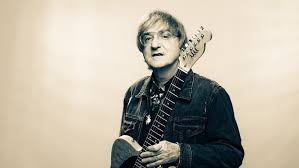 Ďakujem za pozornosť!
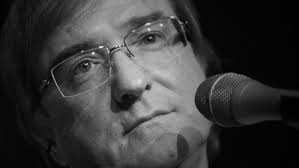 Ella Smith VI.C
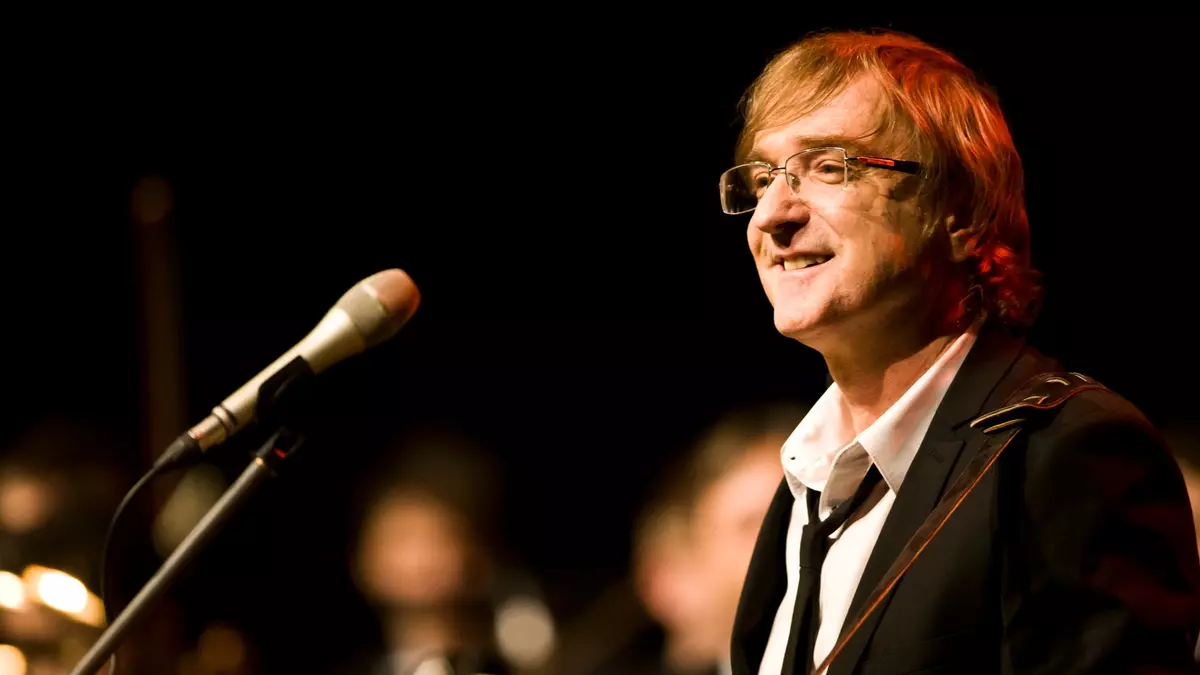